De herfst
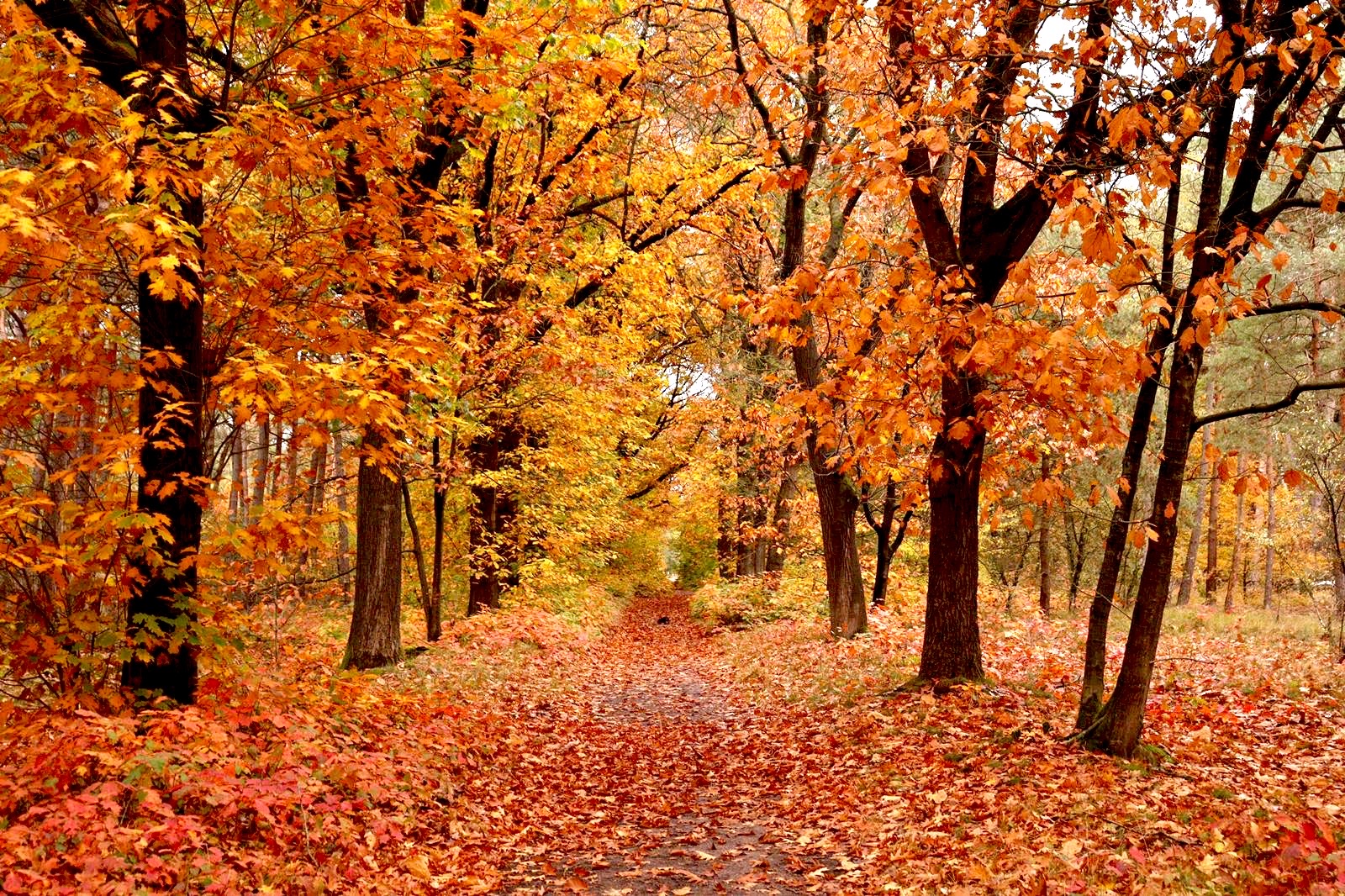 De herfst = het najaar
De boom
Het blad			De bladeren
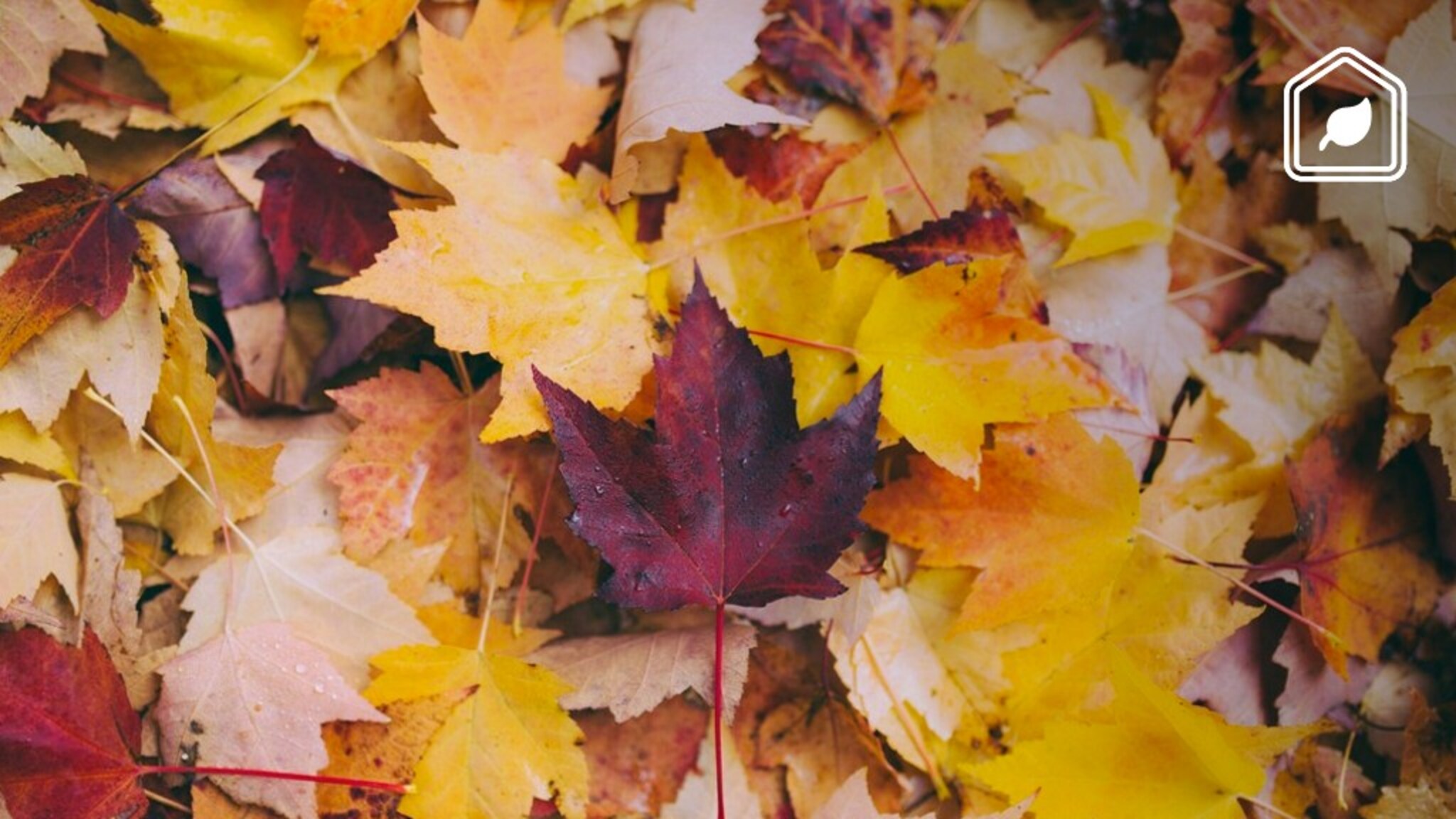 De bladeren vallen
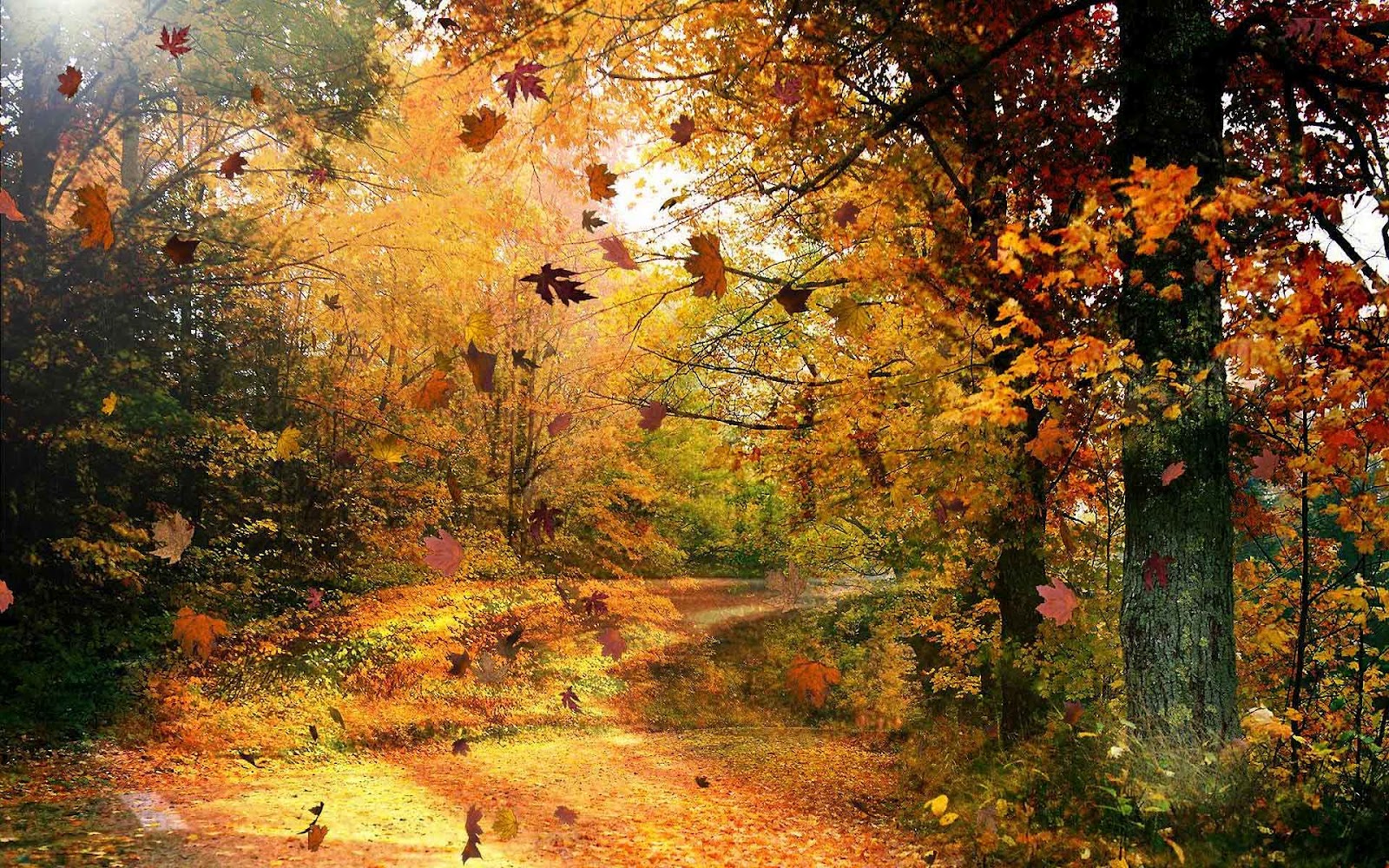 De wind
De storm
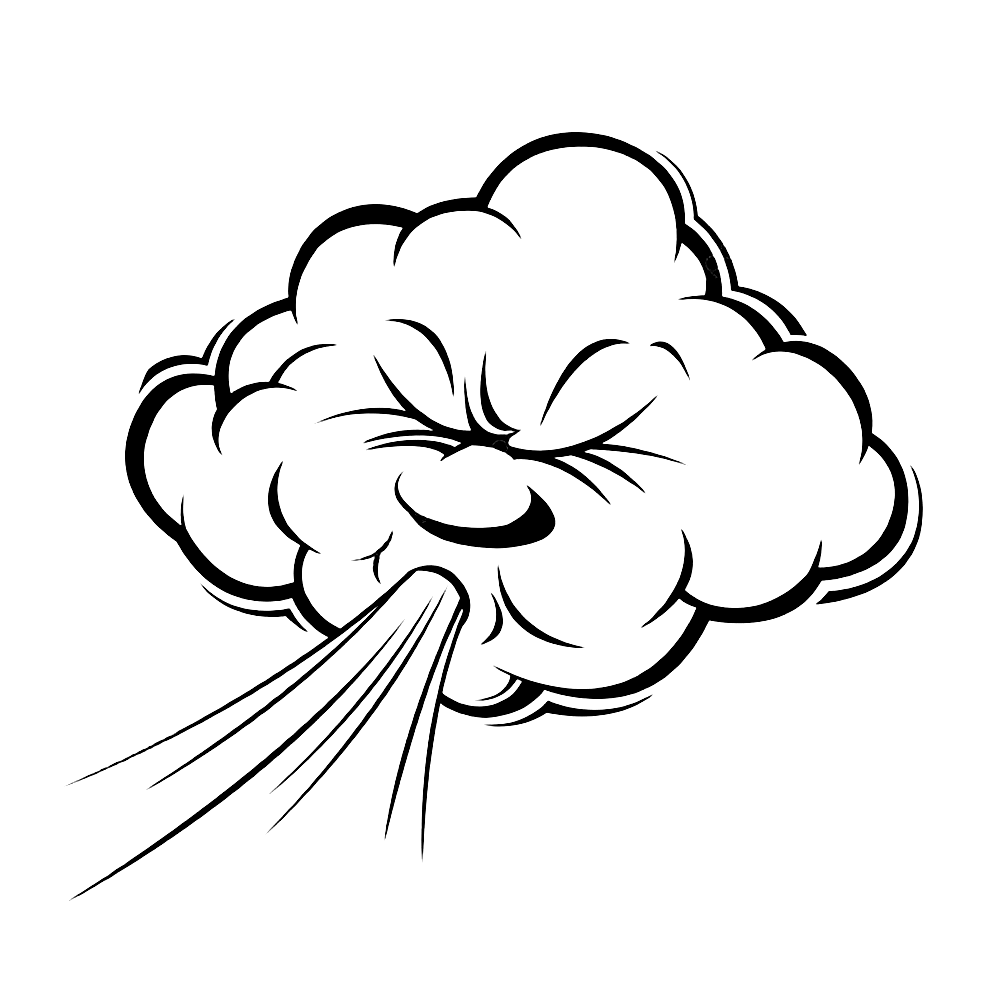 Waaien
Het waait.
De wind waait hard
De wolk
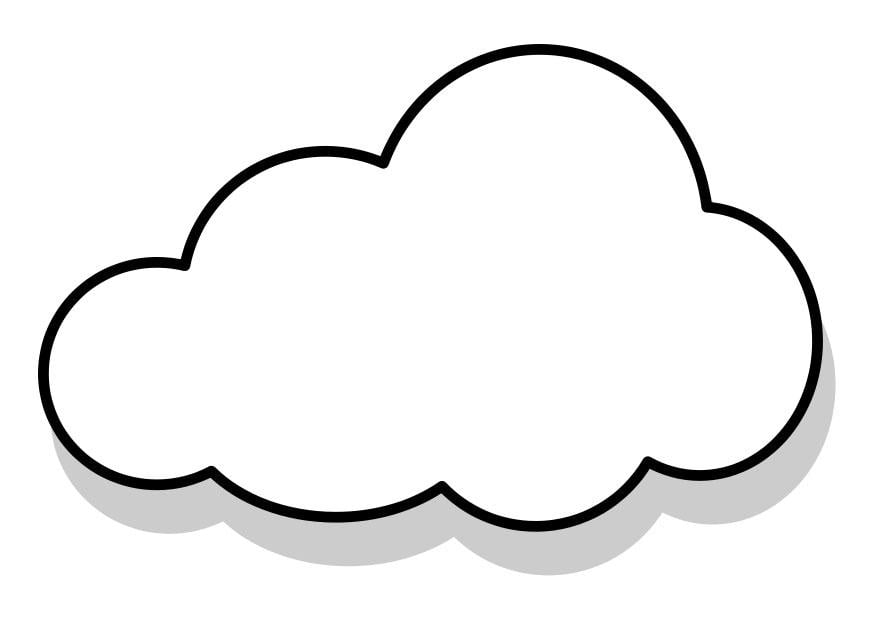 De regen
Het regent.

Het regent hard.

Het heeft gisteren geregend.
Het onweer
De bliksem
De mist
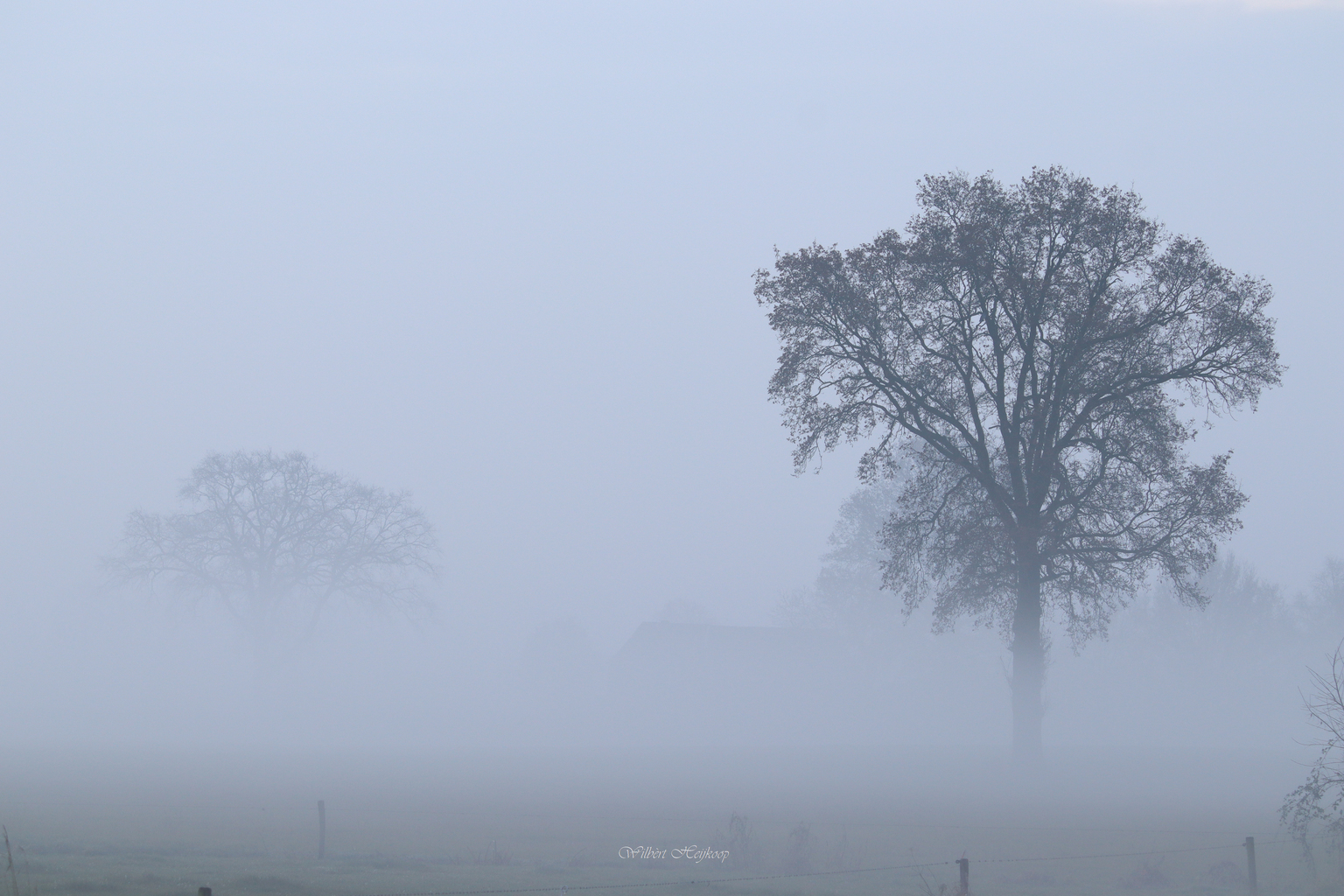 De paraplu
Kletsnat
De temperatuur
Het is 27 graden
De paddestoel
Zinnen maken over het weer
Het is koud
Het waait hard
Het regent
Het is slecht weer
Het is mooi weer
Het is bar en boos
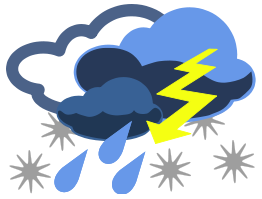 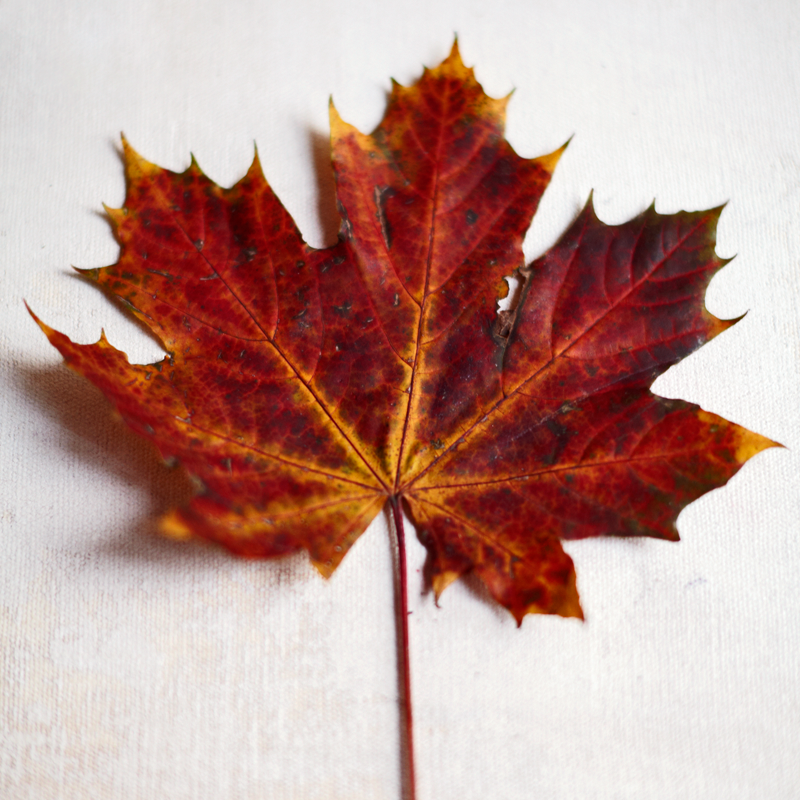 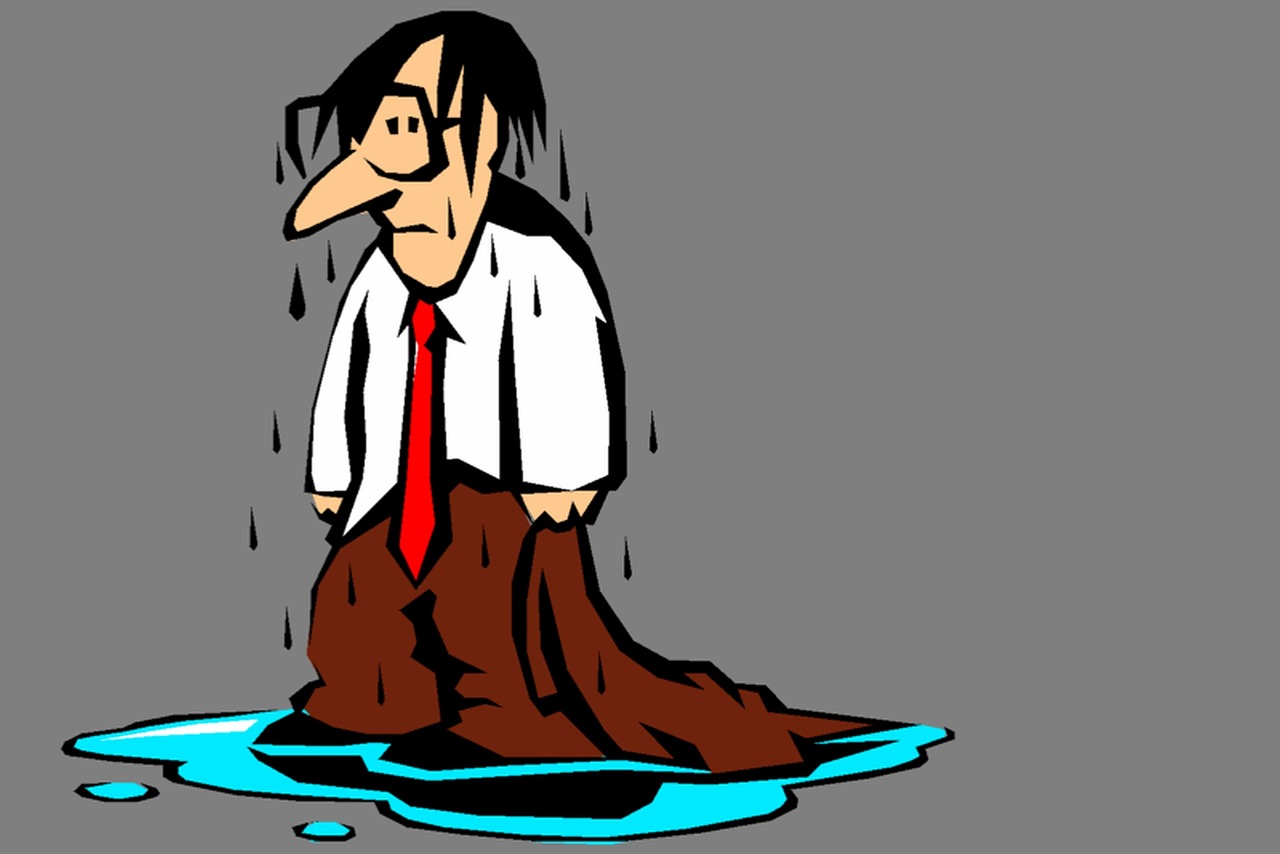 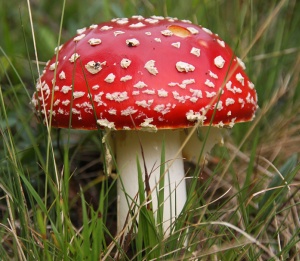 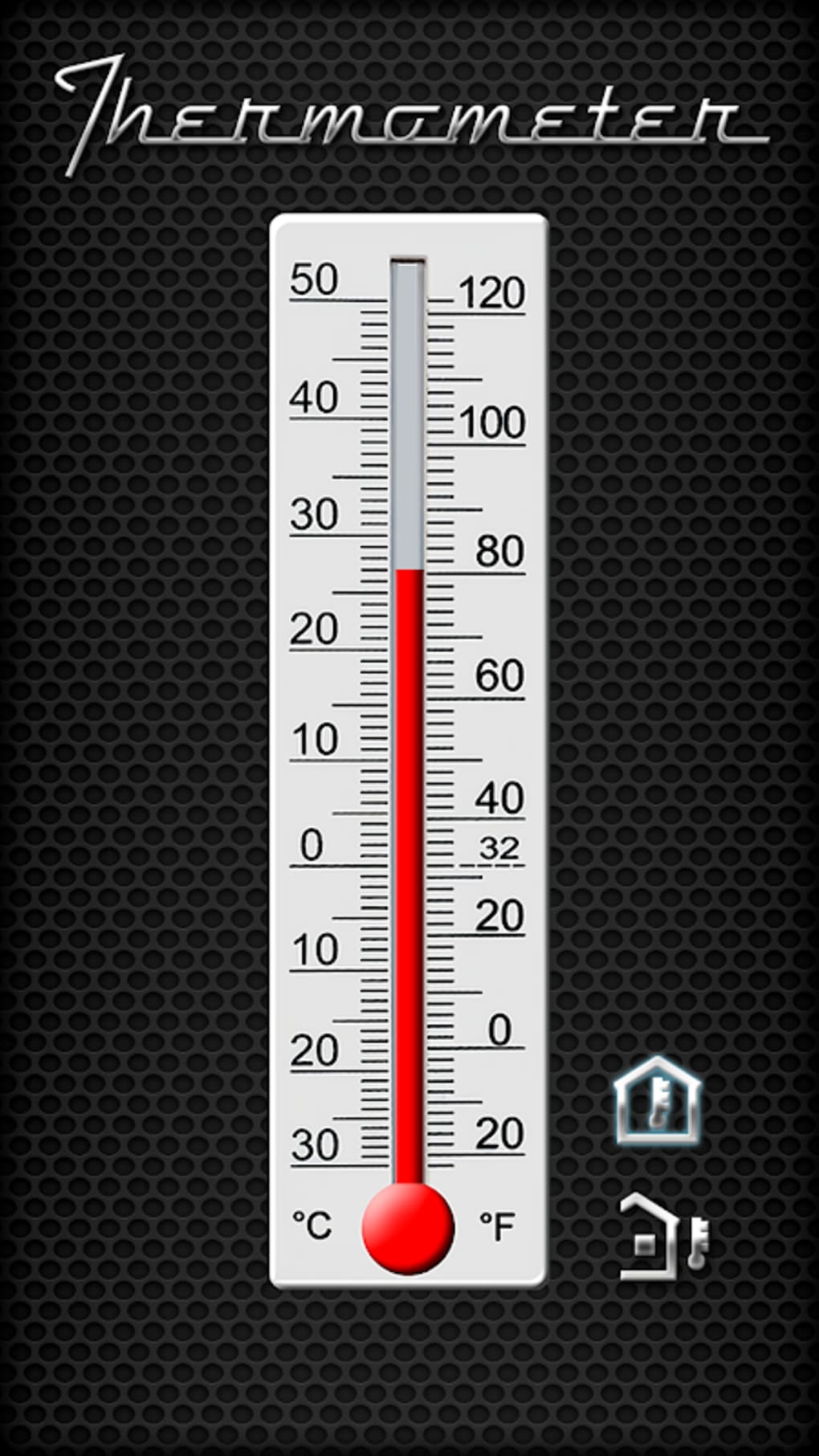 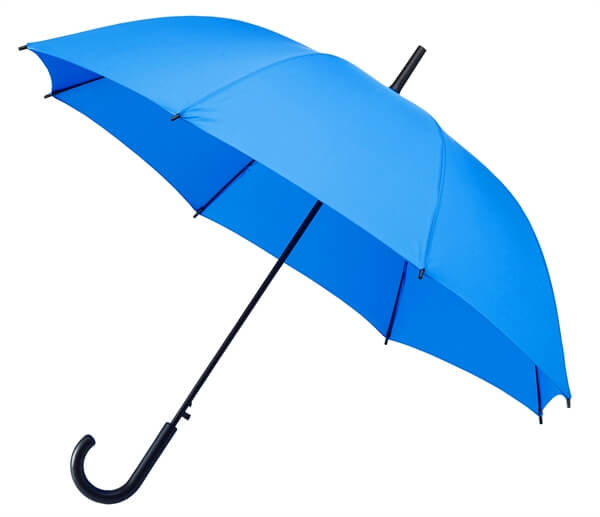 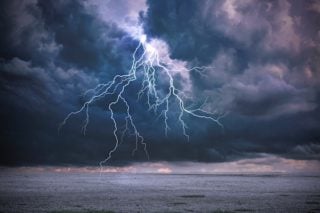 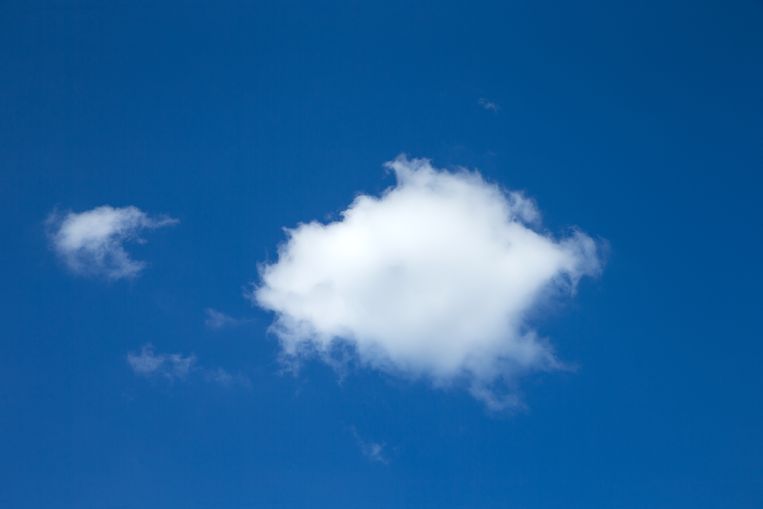 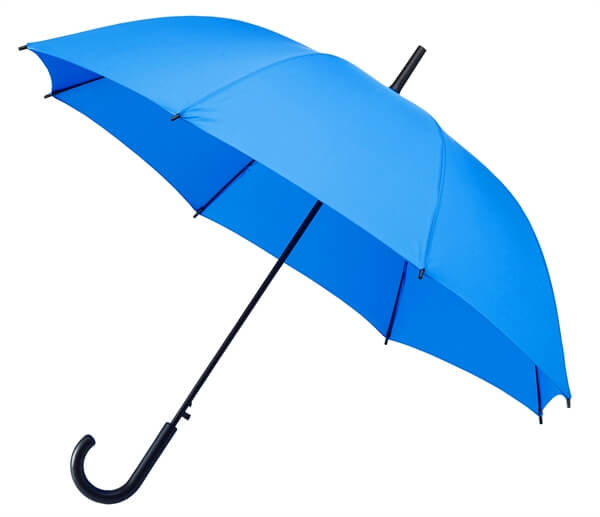 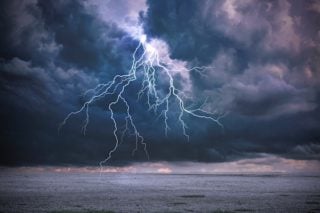 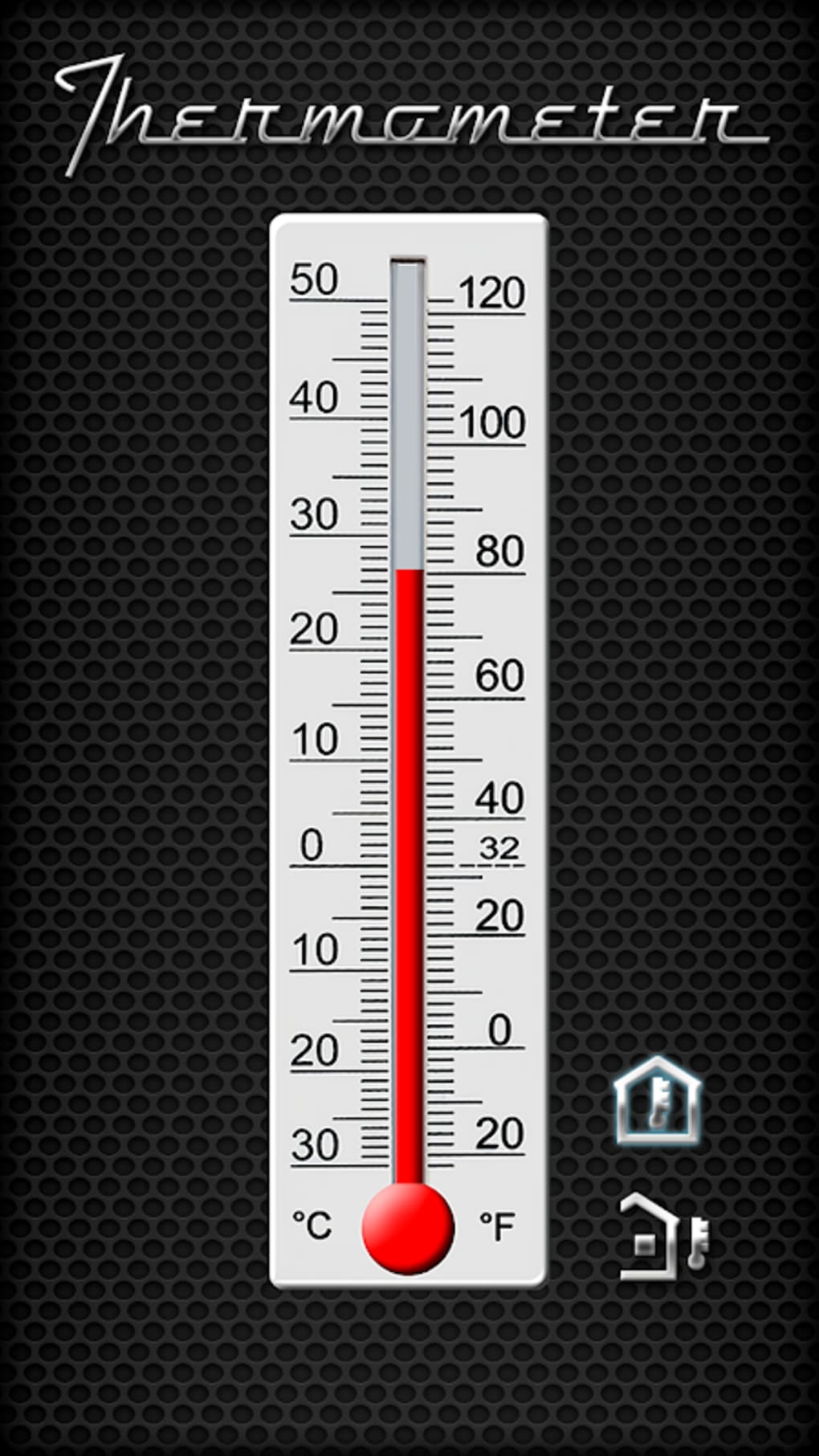 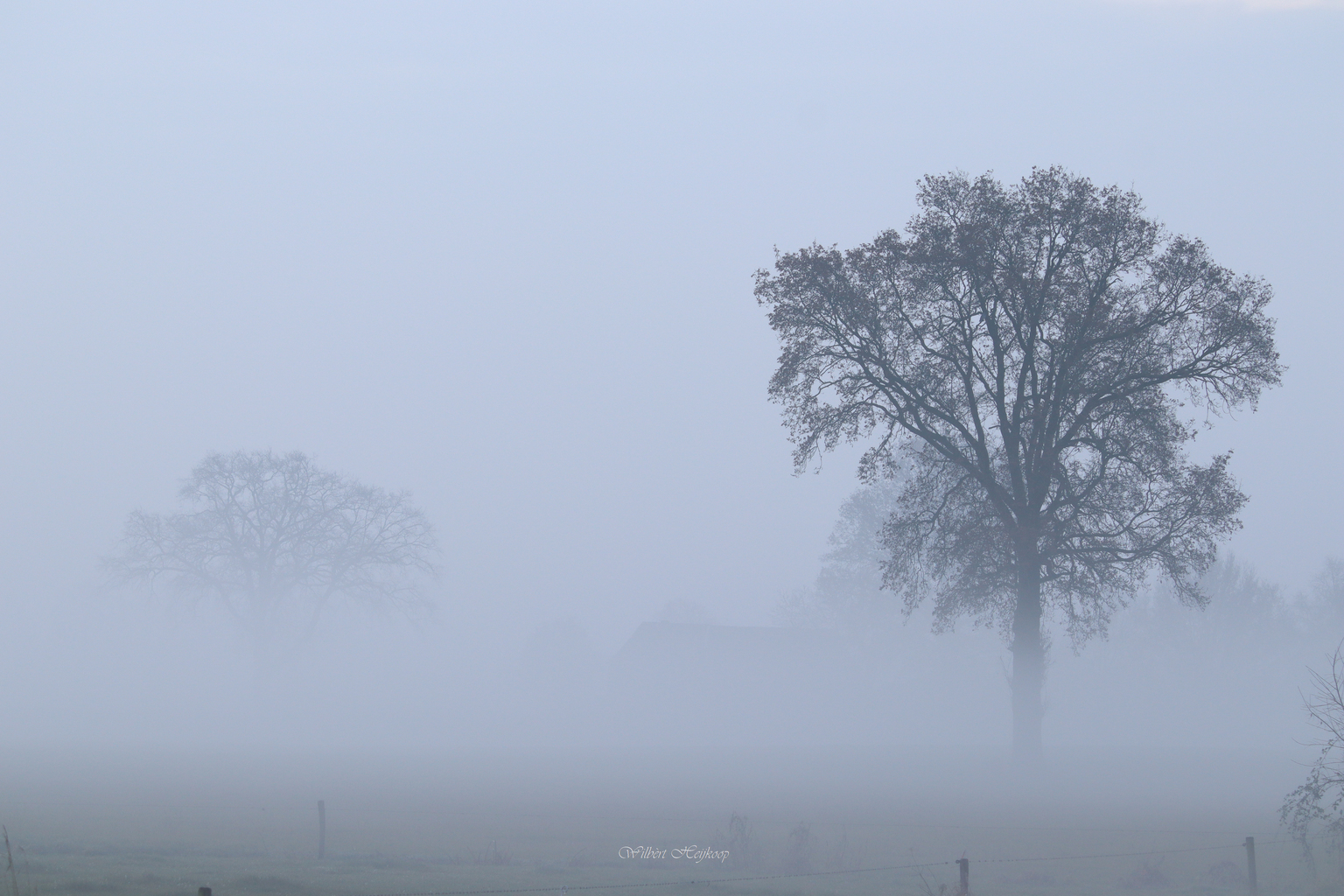 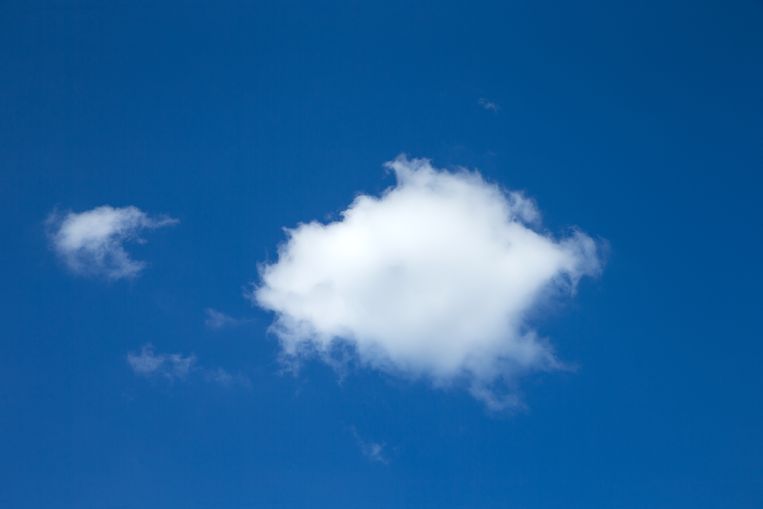 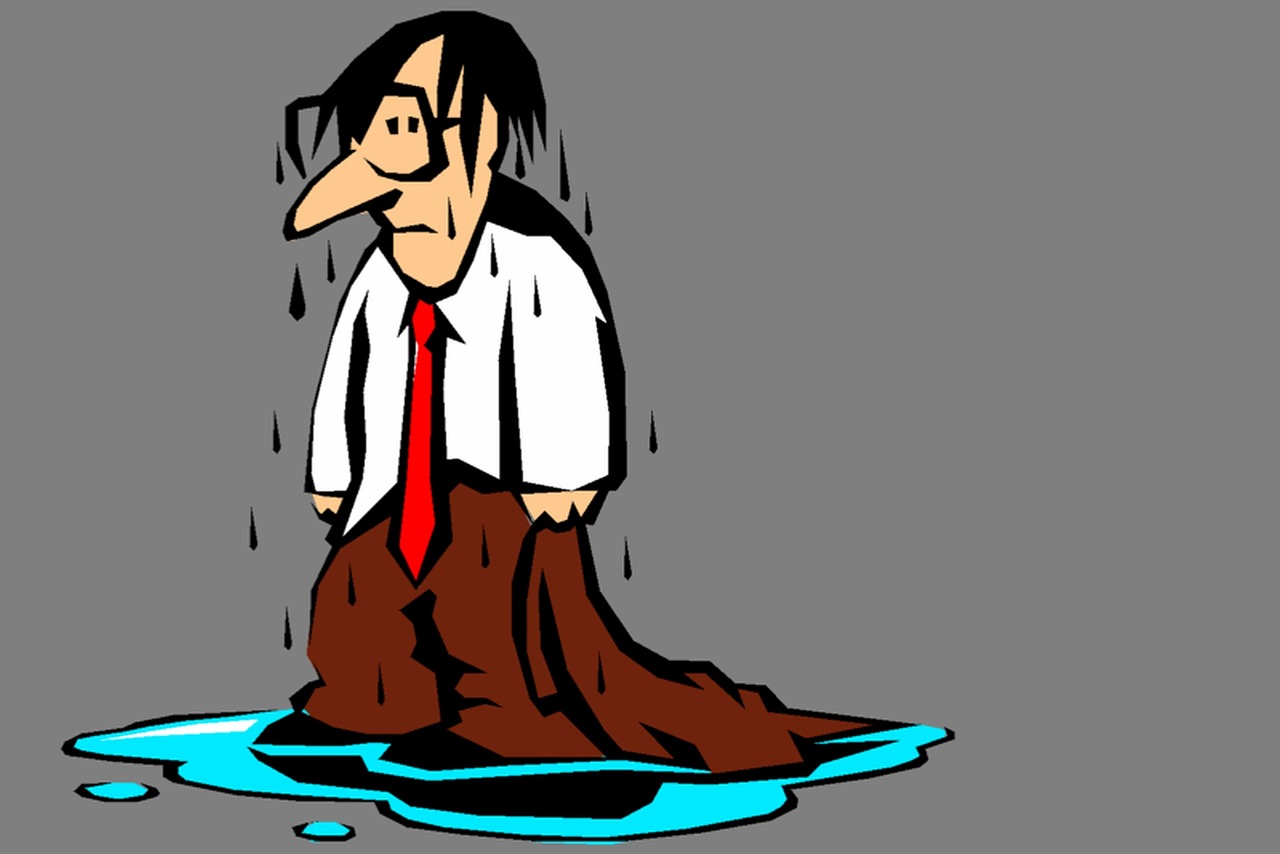 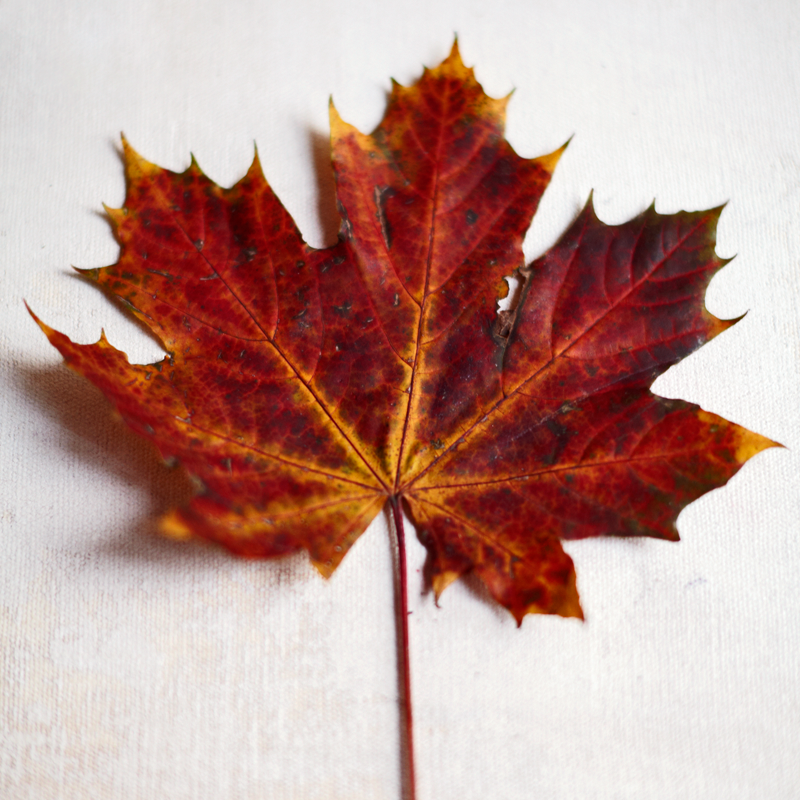 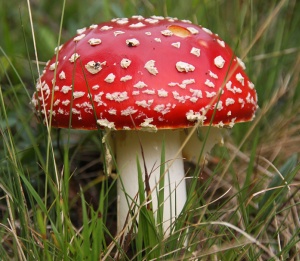 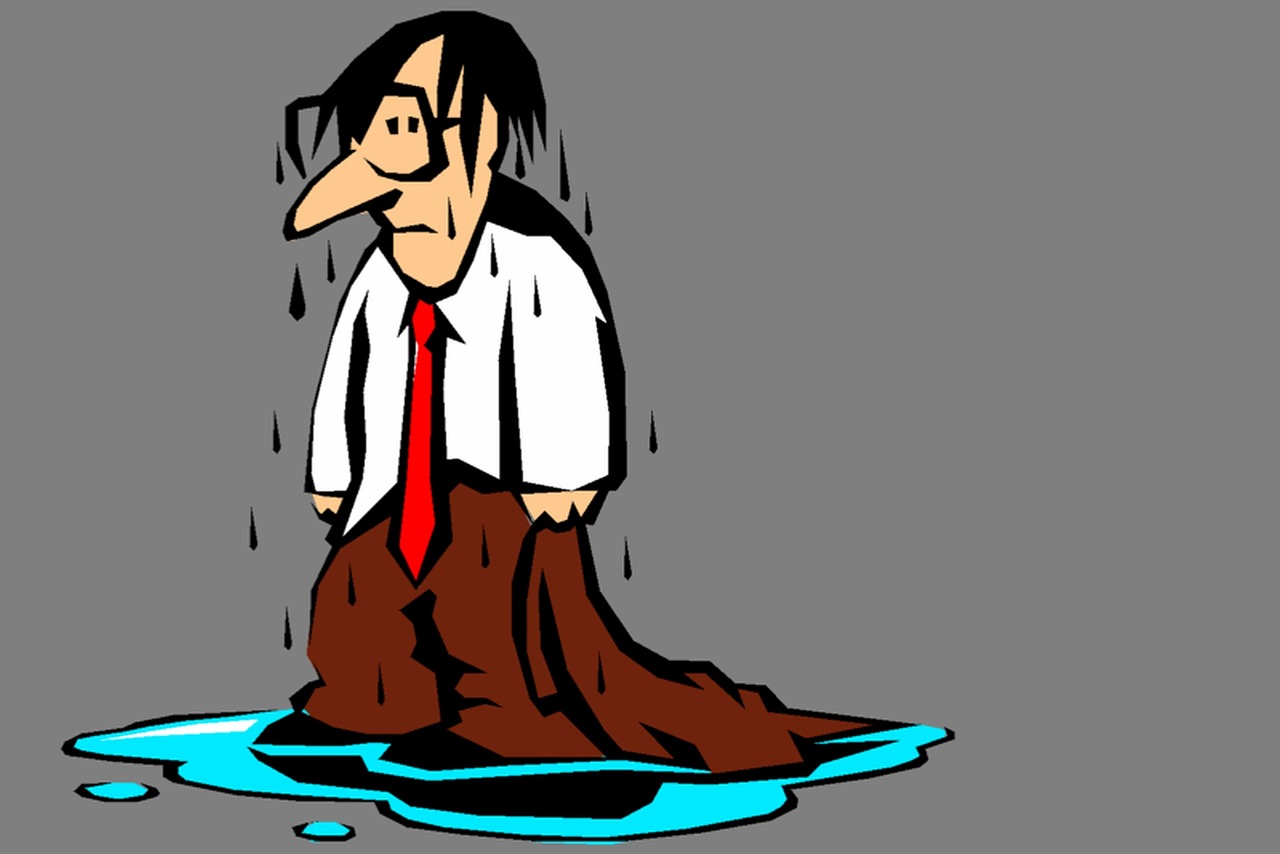 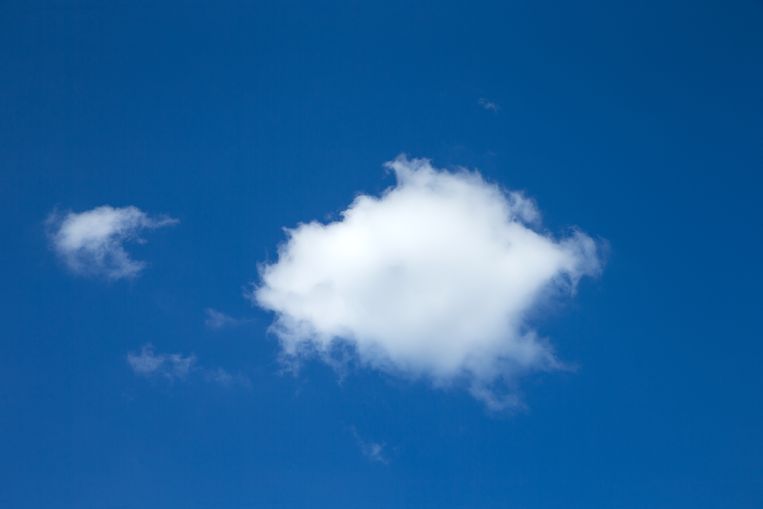 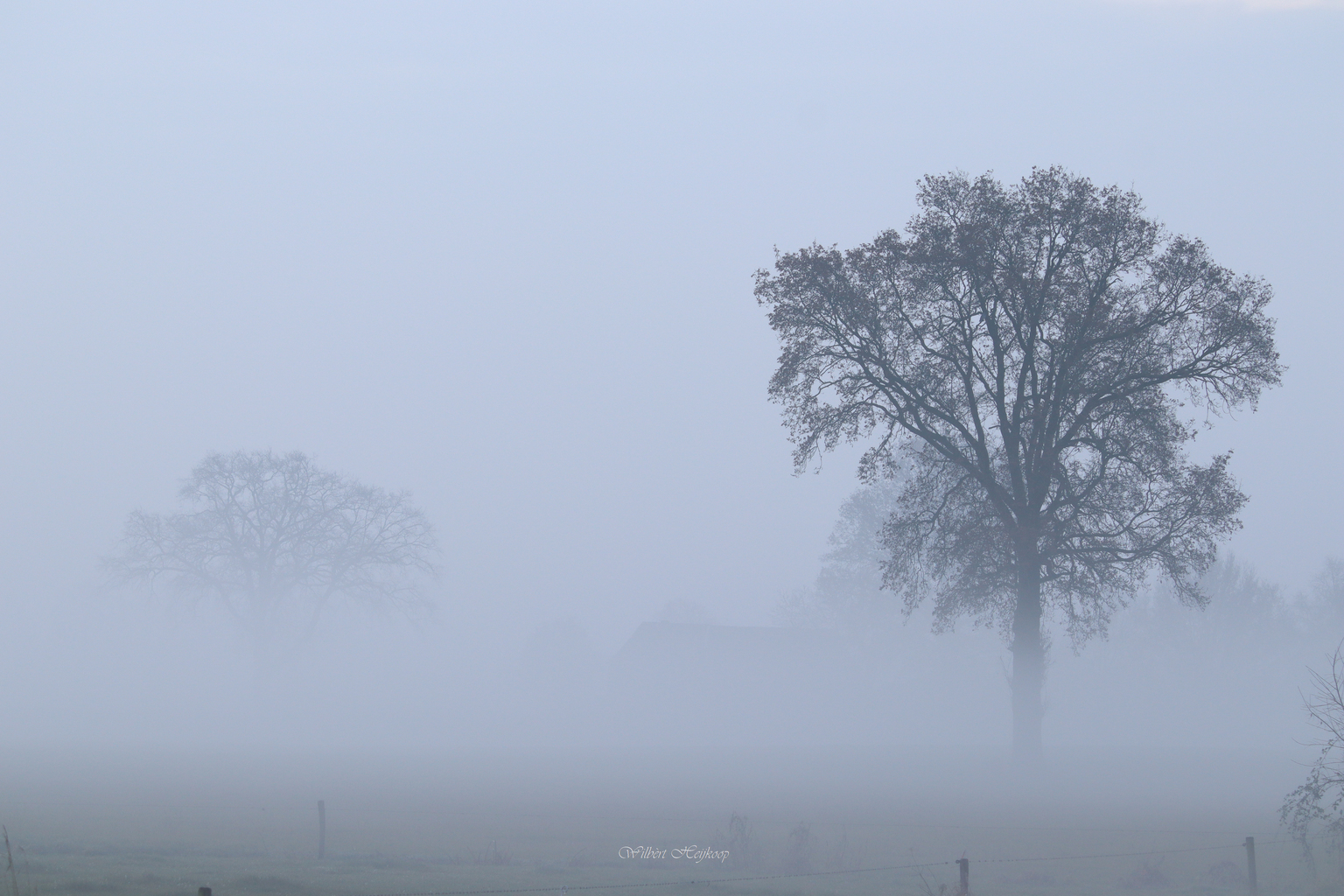 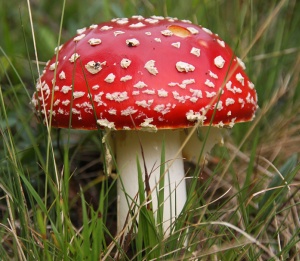 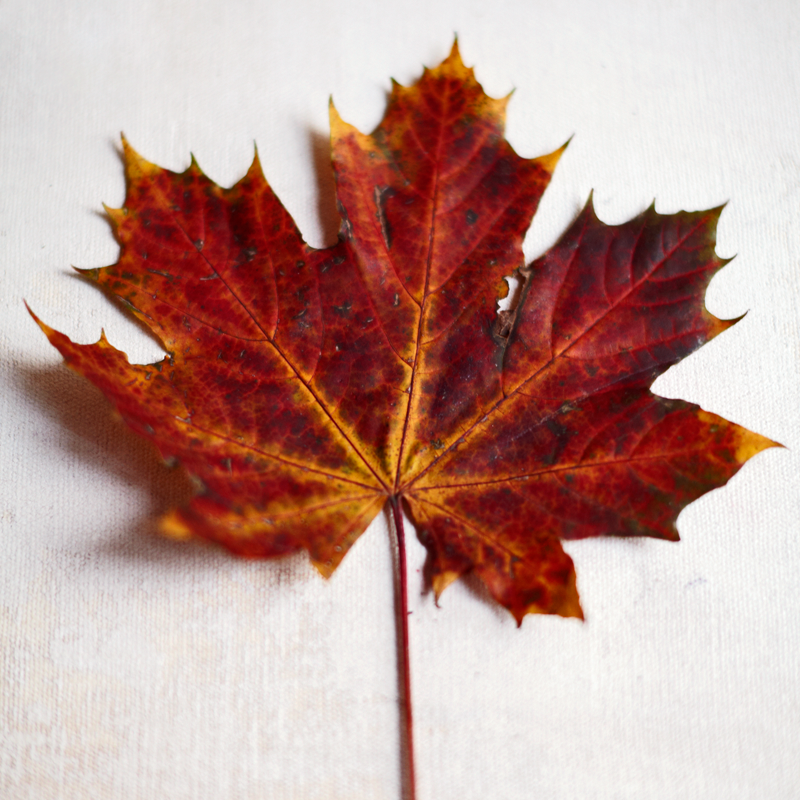 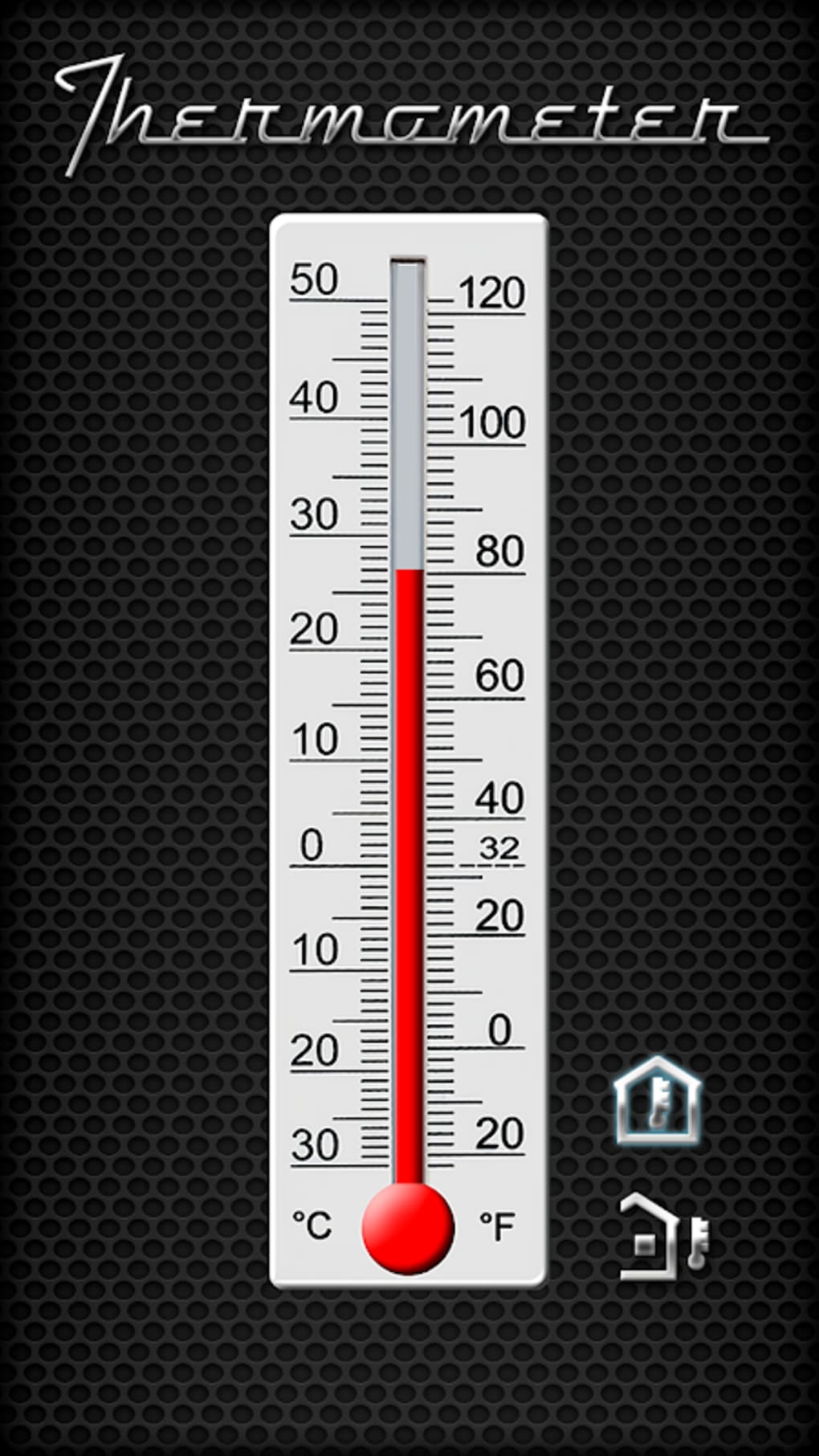 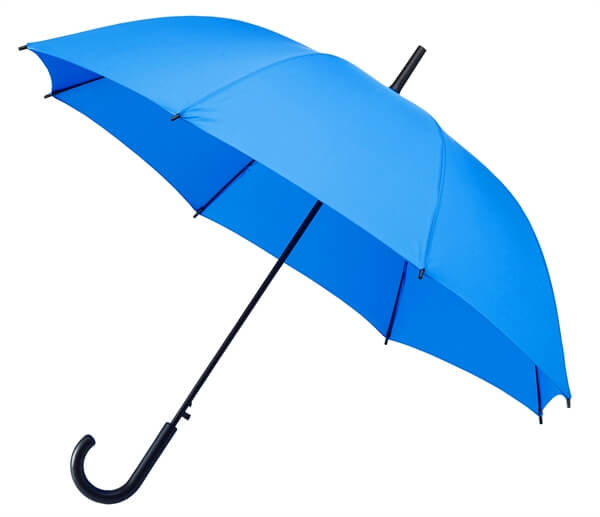 Ieke: Tsega, Shahida

Marja: Hanaa, Necah, Limbania

Henriette:     Gor, Safaa, Imad, Selas

Dita: Halom, Bahija, Abdelkarim